Тема классного часа:
«Как я буду обучаться дистанционно?»  
«Как защитить себя от вирусных заболеваний?»
Дистанционное обучение – это ???
Дистанционное обучение – тип обучения, основанный на образовательном взаимодействии удаленных друг от друга педагогов и учащихся. Дистанционное обучение реализуется с помощью телекоммуникационных технологий и ресурсов сети Интернет.
Как будет проходить дистанционное обучение в ТОГАПОУ «Колледж техники и технологии наземного транспорта им. М.С. Солнцева»
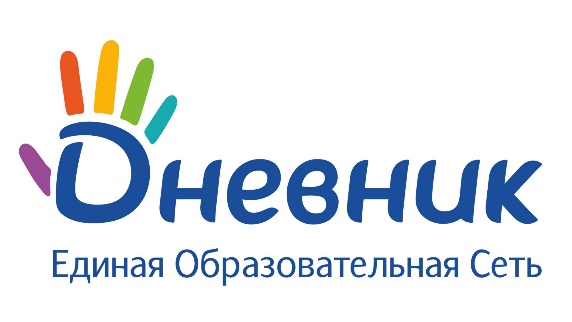 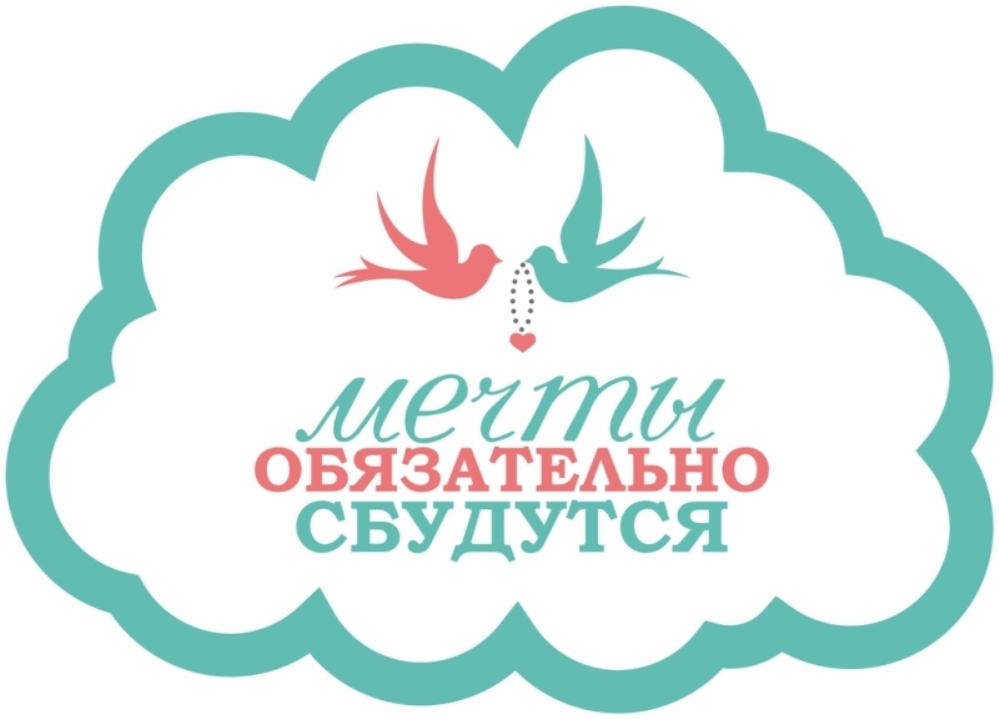 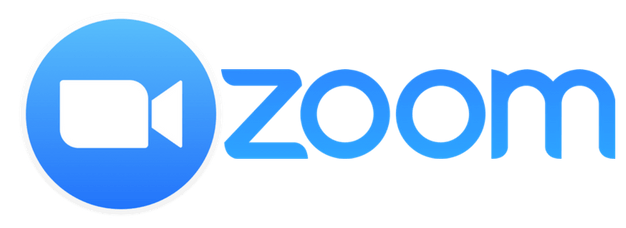 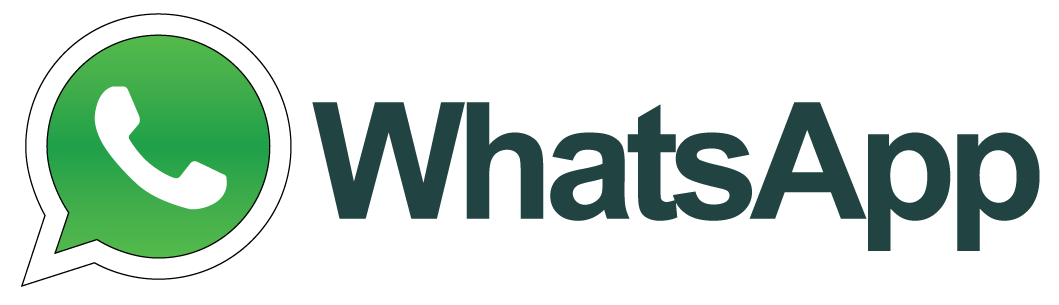 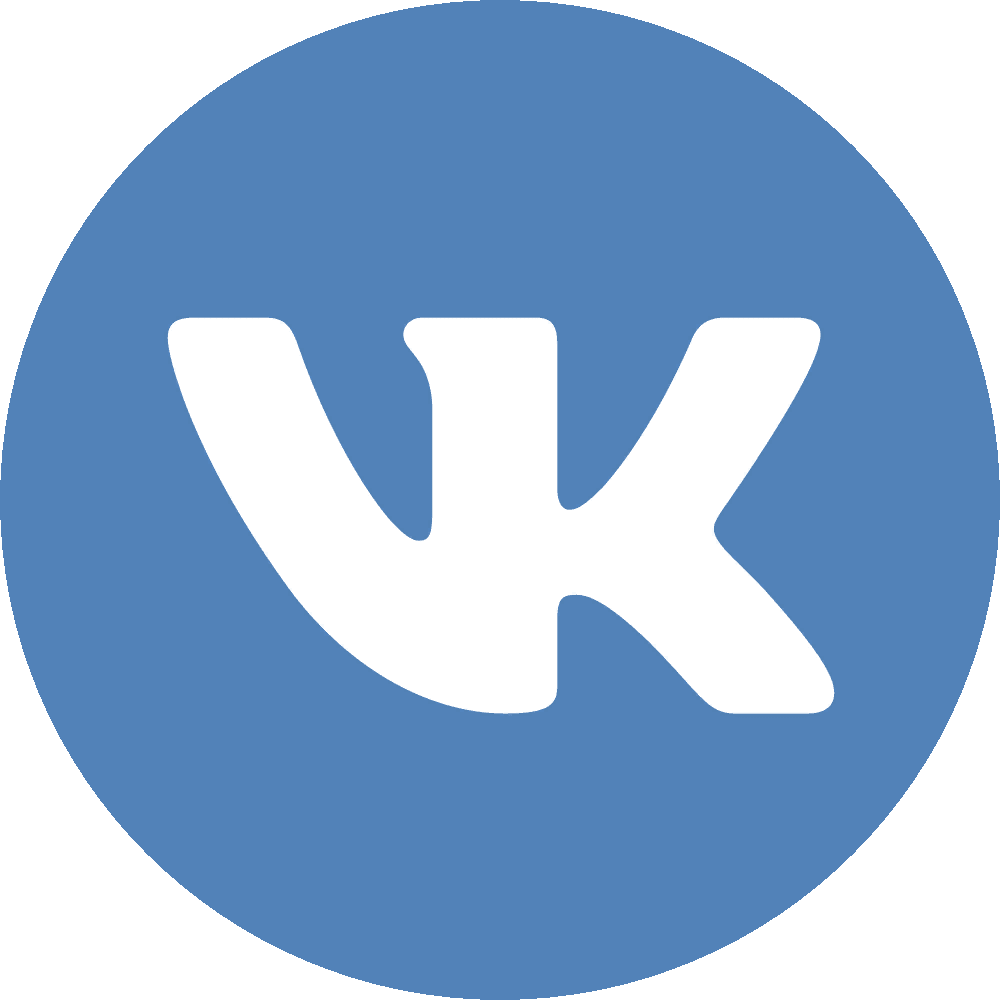 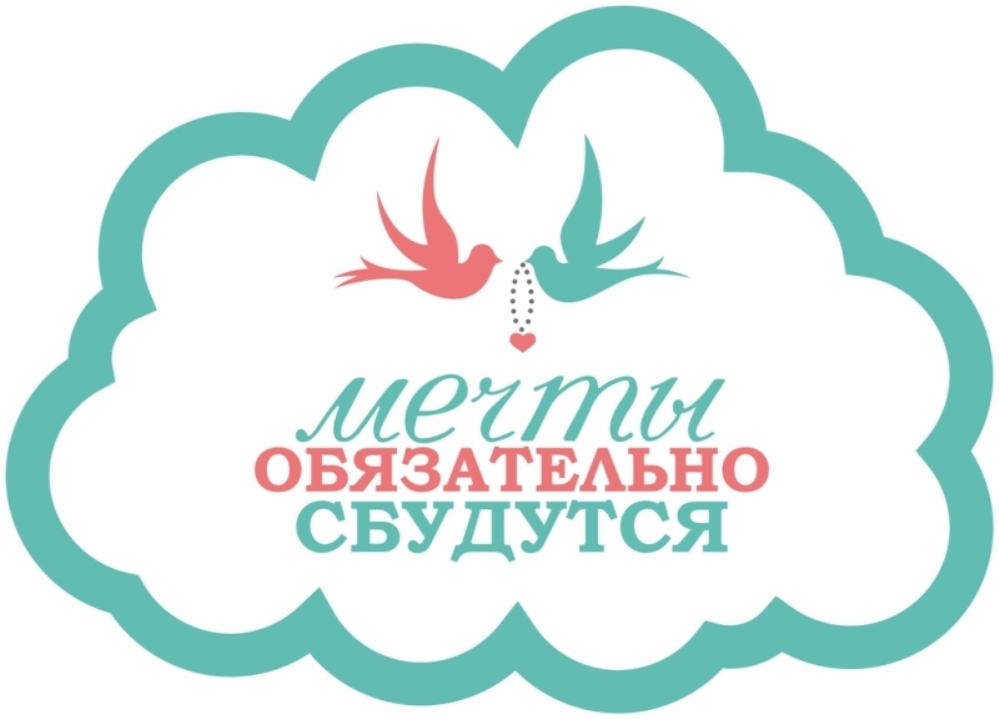 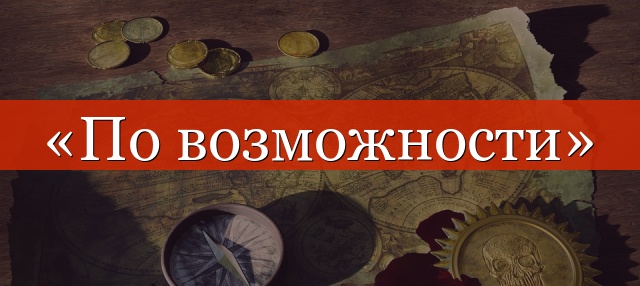 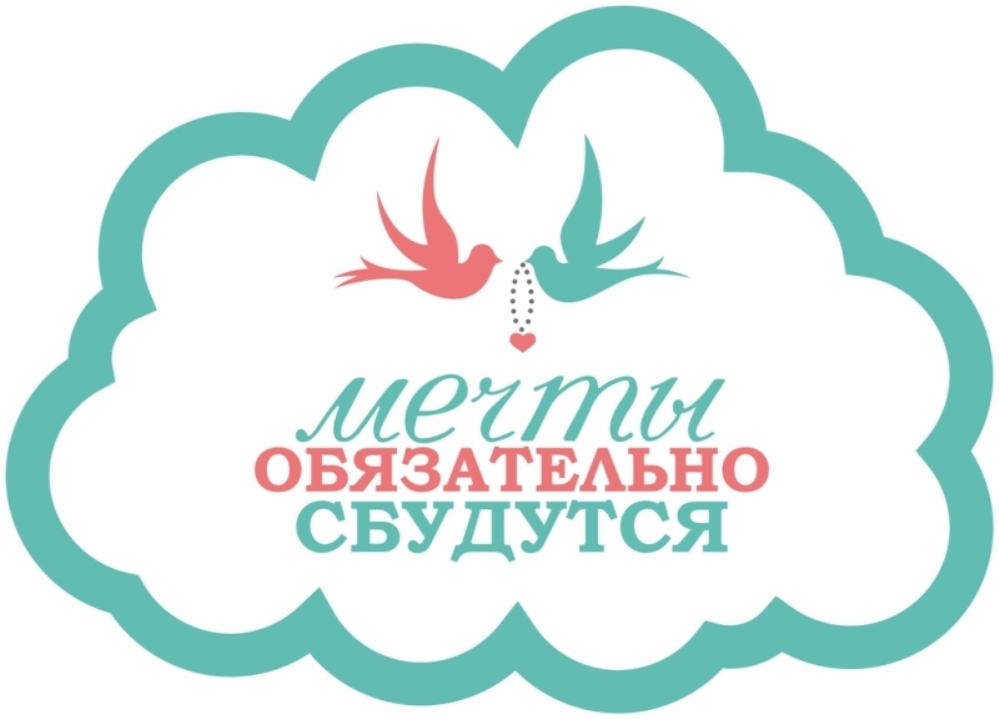 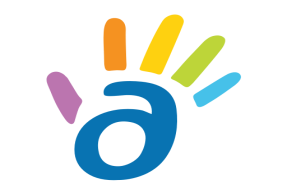 Обратная связьКак прикрепить д/з в «Дневник.ру»?
Войти в систему «Дневник»
Мои классы – Группы – Домашний репетитор – Файлы 
Папка ДО, класс, литер – выбрать предмет – выбрать урок 
Маршрутный лист – скачать – открыть – выполнить задания 
Выполняете задания в тетради – фотографируете работу – заходите на главную стр. – расписание на завтра – выполнить технологическую карту урока– прикрепить файл – выполнить задания – загрузить 
Не забудьте подписать работу (ФИ)
Обучающийся:
- знакомится с расписанием, темами, содержанием онлайн-уроков через Дневник.ру (Технологическаяч карта урока)
    -участвуйте на онлайн - уроке на платформе ZOOM по мере возможности, входит через ссылку учителя-предметника, классного руководителя;
   - поддерживай связи с классным руководителем и учителями-предметниками;
   -ежедневно заходит в личный кабинет в  Дневник.ру для получения учебного материала и самостоятельного его изучения;
   -ежедневно представляет выполненные  задания  в соответствии с требованиями педагогов, отправив сканирование (или фото) выполненных заданий педагогу через  Дневник.ру, Вконтакте.com;
   -соблюдает правила академической честности и принципы самоконтроля при выполнении учебных заданий;
    -использует дополнительные  электронные образовательные ресурсы при желании и необходимости.
Как защитить себя от вирусных заболеваний
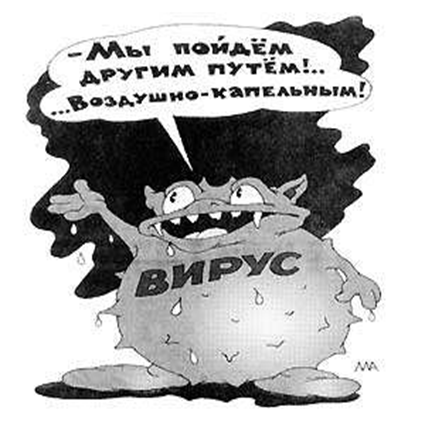 ПУТИ ПЕРЕДАЧИ
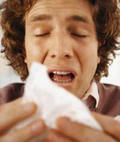 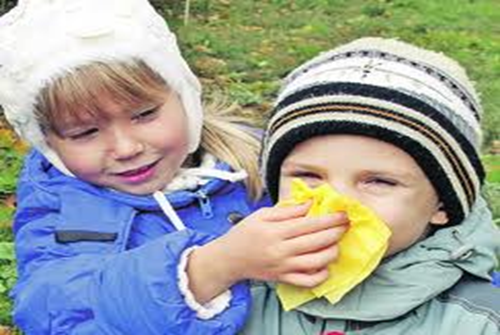 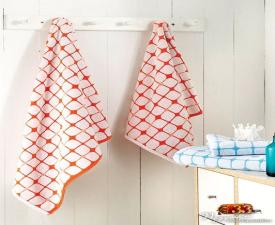 Симптомы заболевания
высокая температура;
 озноб и слабость; 
 боль и ломота во 
 всем теле;
 кашель;
 головная боль;
 насморк или заложенность носа
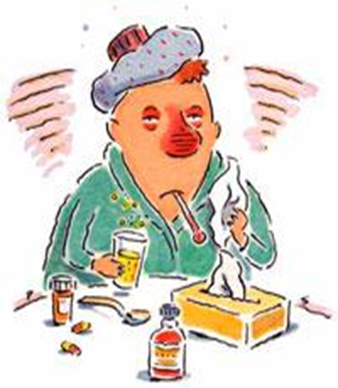 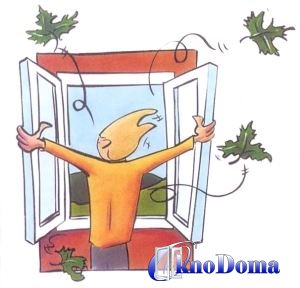 Профилактика
комфортный температурный режим помещений;
регулярное проветривание, влажная уборка помещений;
одеваться    по погоде
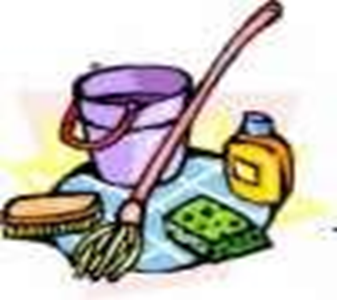 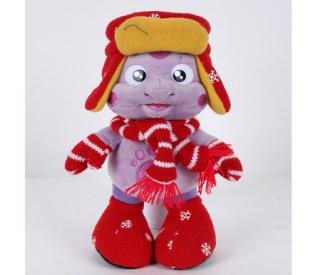 Профилактика
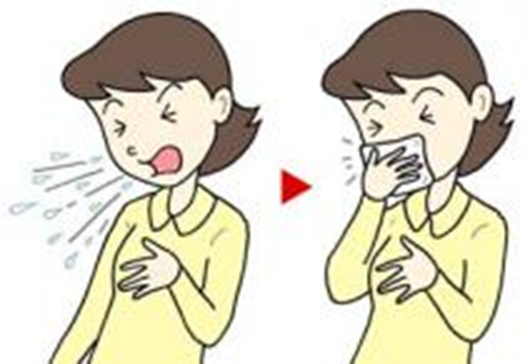 Прикрывайте рот и нос при чихании или кашле
Избегайте прикосновений ко своему рту и носу
Соблюдайте «дистанцию» при общении
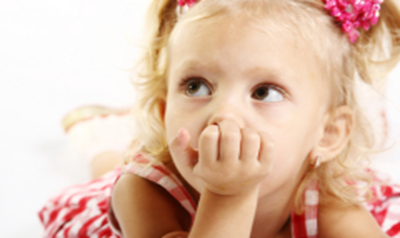 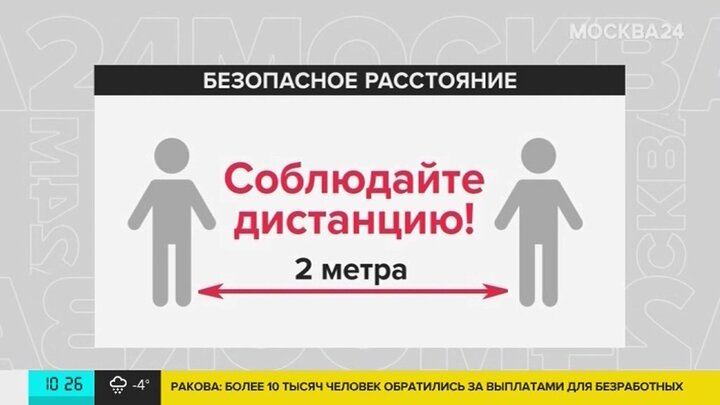 Профилактика
Тщательно и часто мойте руки с мылом или протирайте их дезинфицирующими средствами
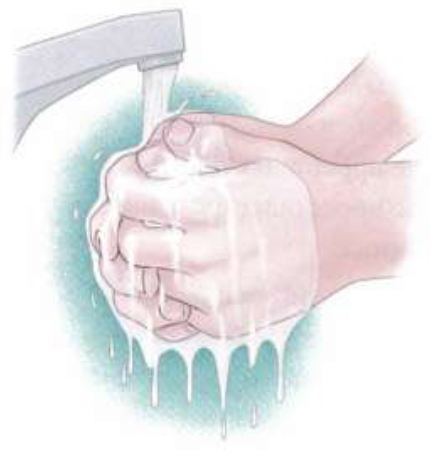 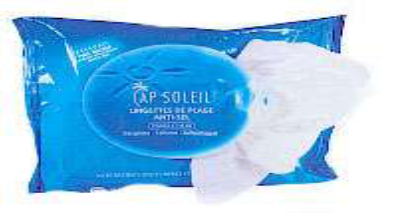 Профилактика
Избегайте тесных контактов с людьми,
 которые могут быть больными.
Сократите время пребывания в местах скопления людей
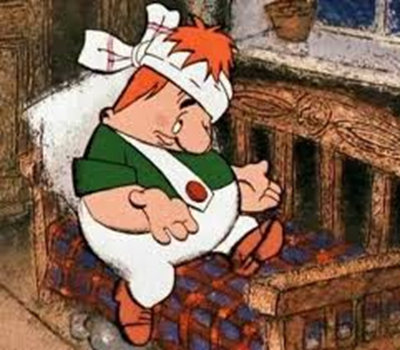 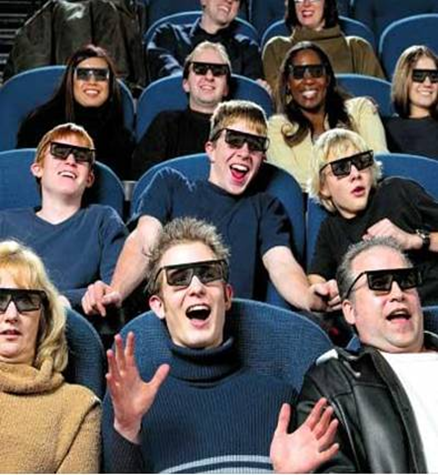 Профилактика
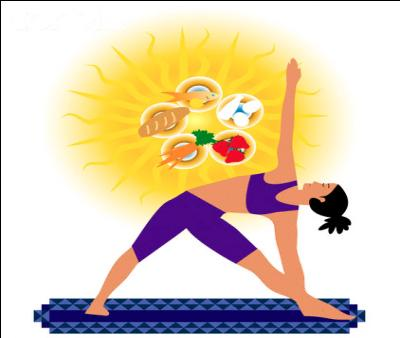 Здоровый образ жизни:
достаточный сон;
правильное питание;
закаливание;
физическая активность
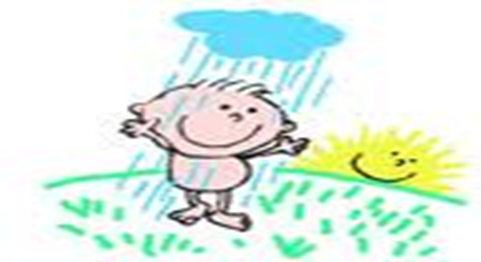 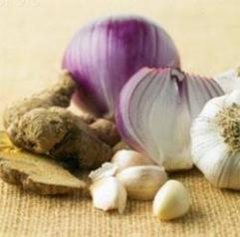 Профилактика
Правильно    используйте медицинскую маску
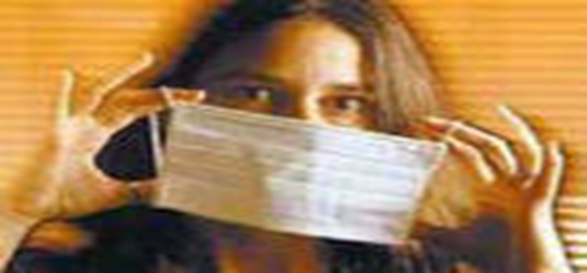 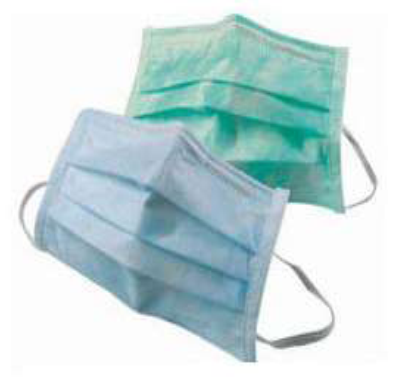 Я ЗАБОЛЕЛ. Что делать?
Свести к минимуму контакт с другими людьми
Соблюдать постельный режим
Пить много жидкости
Соблюдать правила личной гигиены
Использовать медицинскую маску
Обратиться за медицинской помощью
,
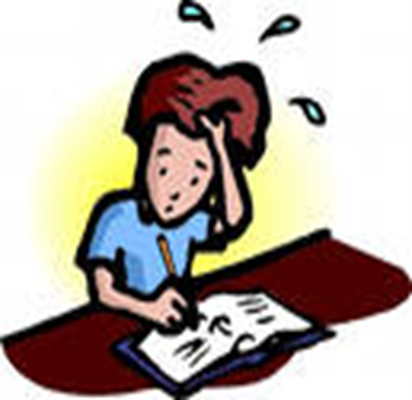 СOVID-19Короновирусеая инфекция
Это новый опасный вирус, который появился в 2019 году. Меры профилактики такие же, как и по любом другом вирусном заболевании.
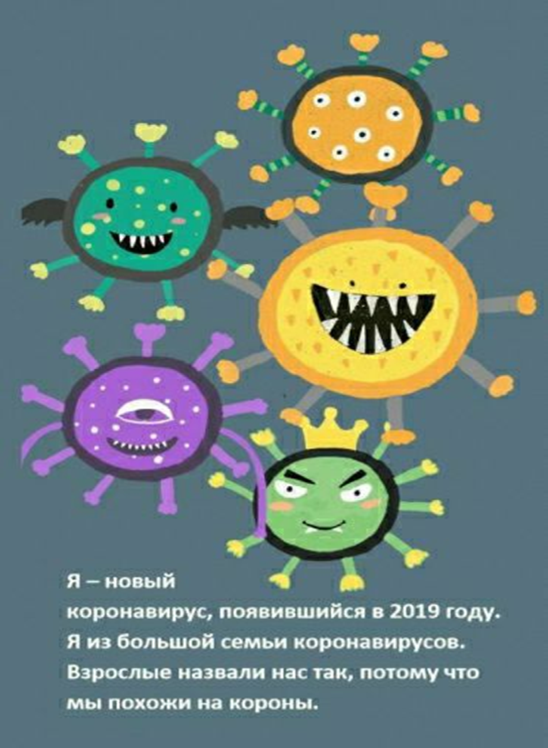 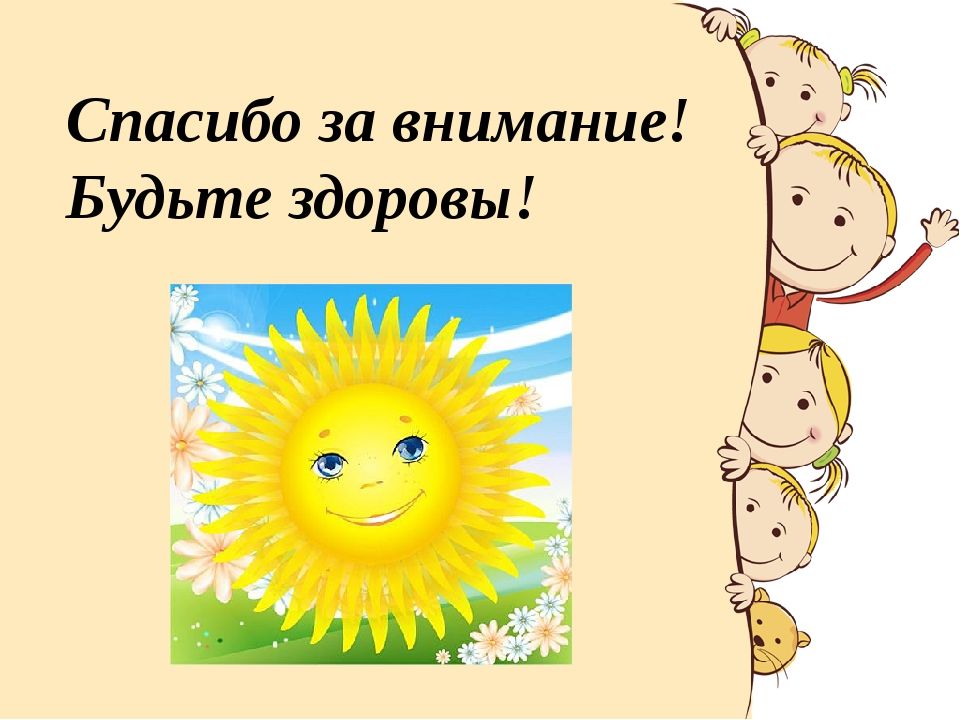